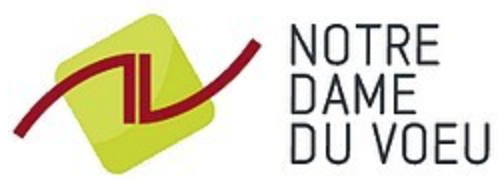 Thème: analyse			séquence 7 :               Fonctions polynômes de degré 3
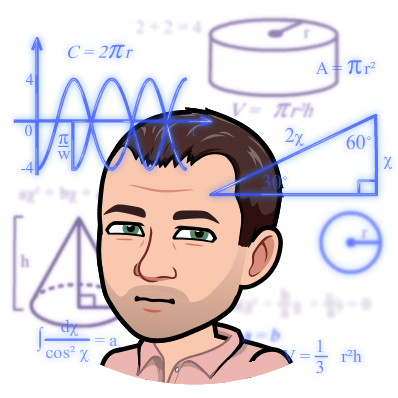 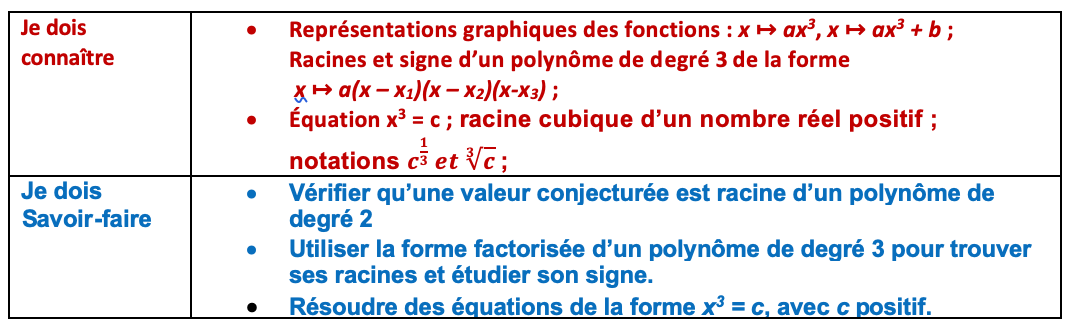 1
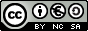 mevel christophe
1°) Courbes représentatives de fonctions polynômes de degré 3 du type ax3 ou ax3 + b
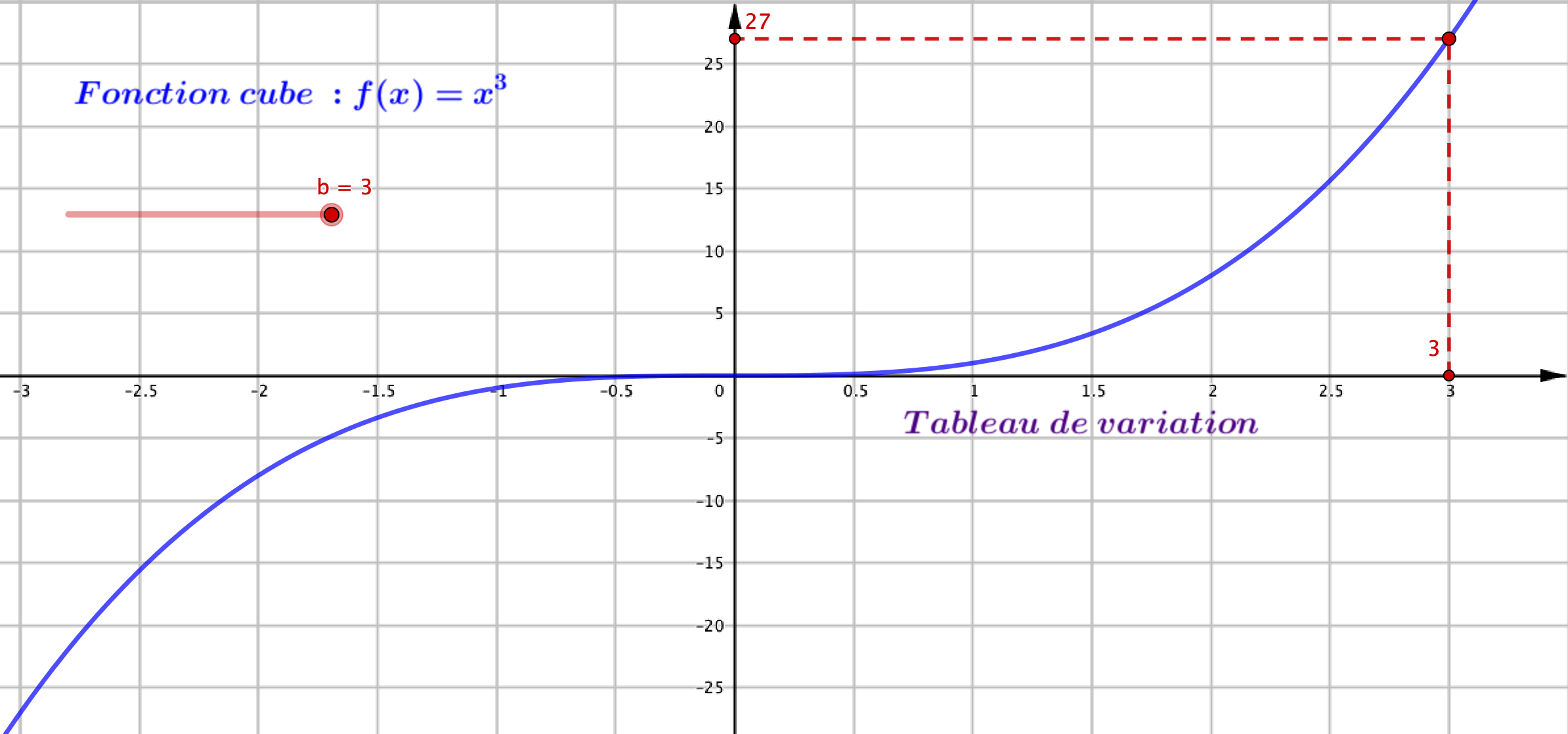 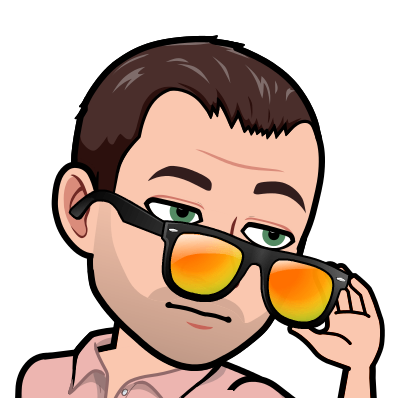 Propriétés:
La fonction cube est strictement ………………. sur ℝ.
La courbe représentative de la fonction cube passe par ……………………………………. et est 
      ……………………………….. par rapport à celui-ci.
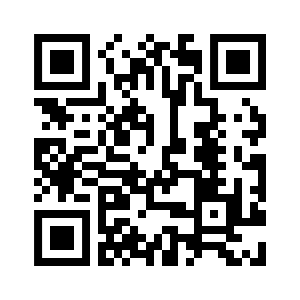 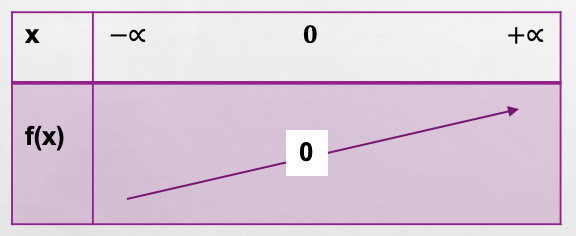 Lien applet
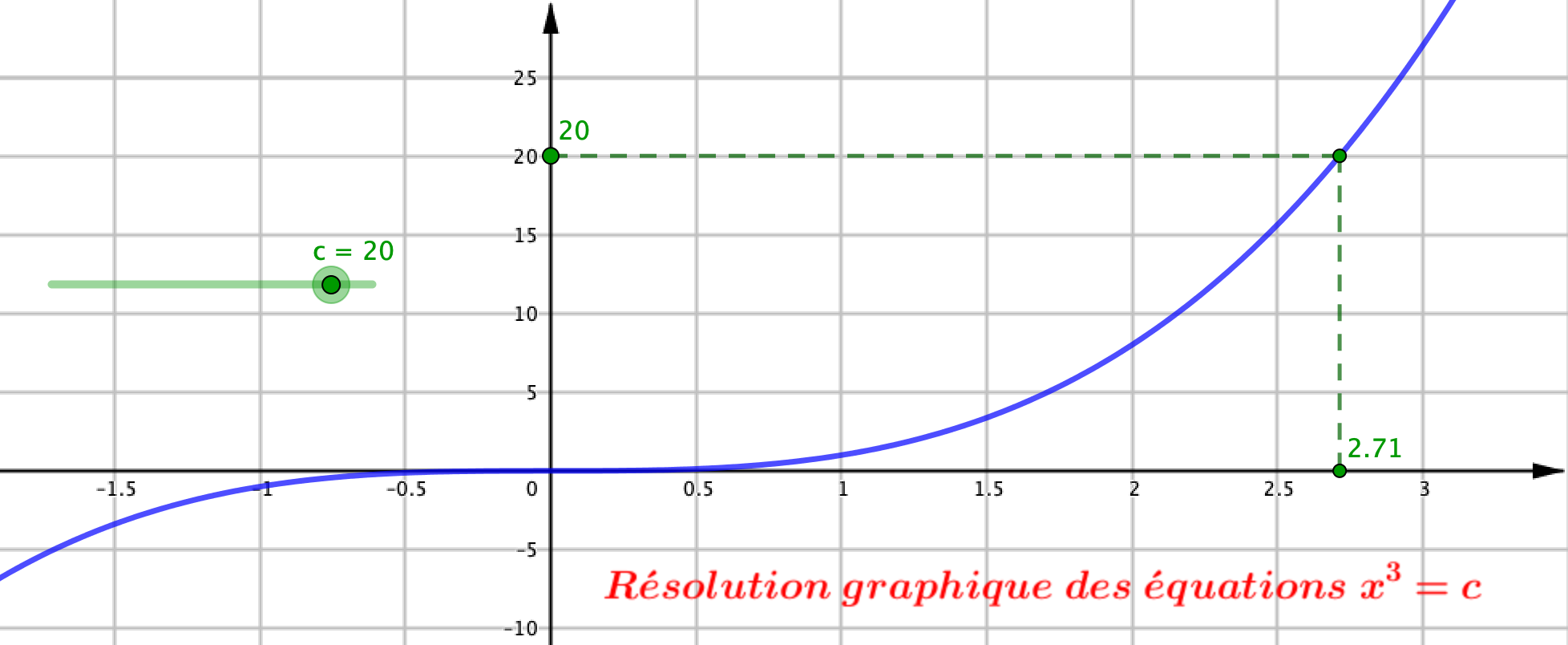 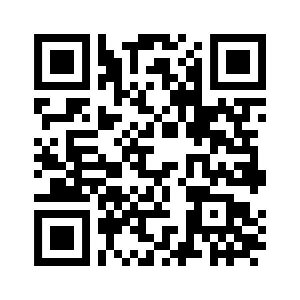 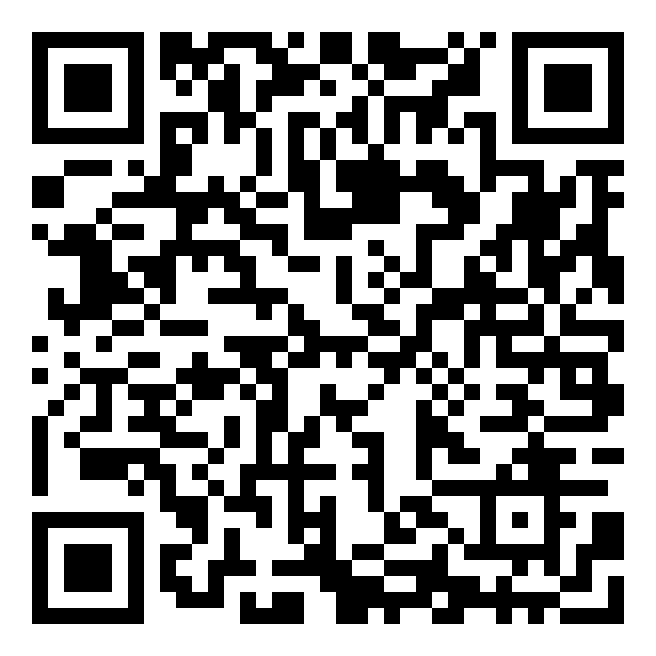 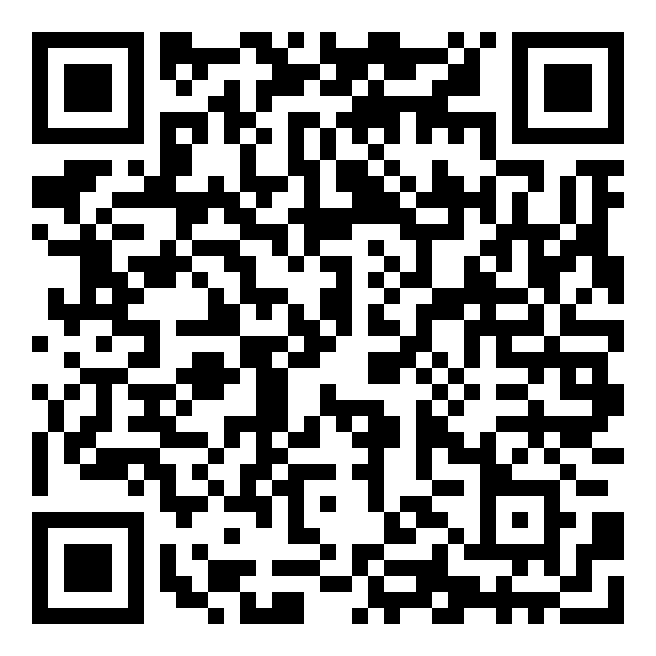 Entraînements :
mevel christophe
2
Lien applet
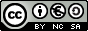 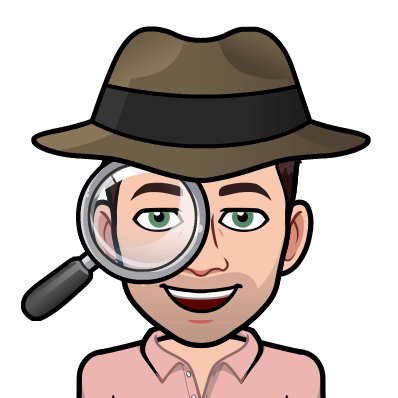 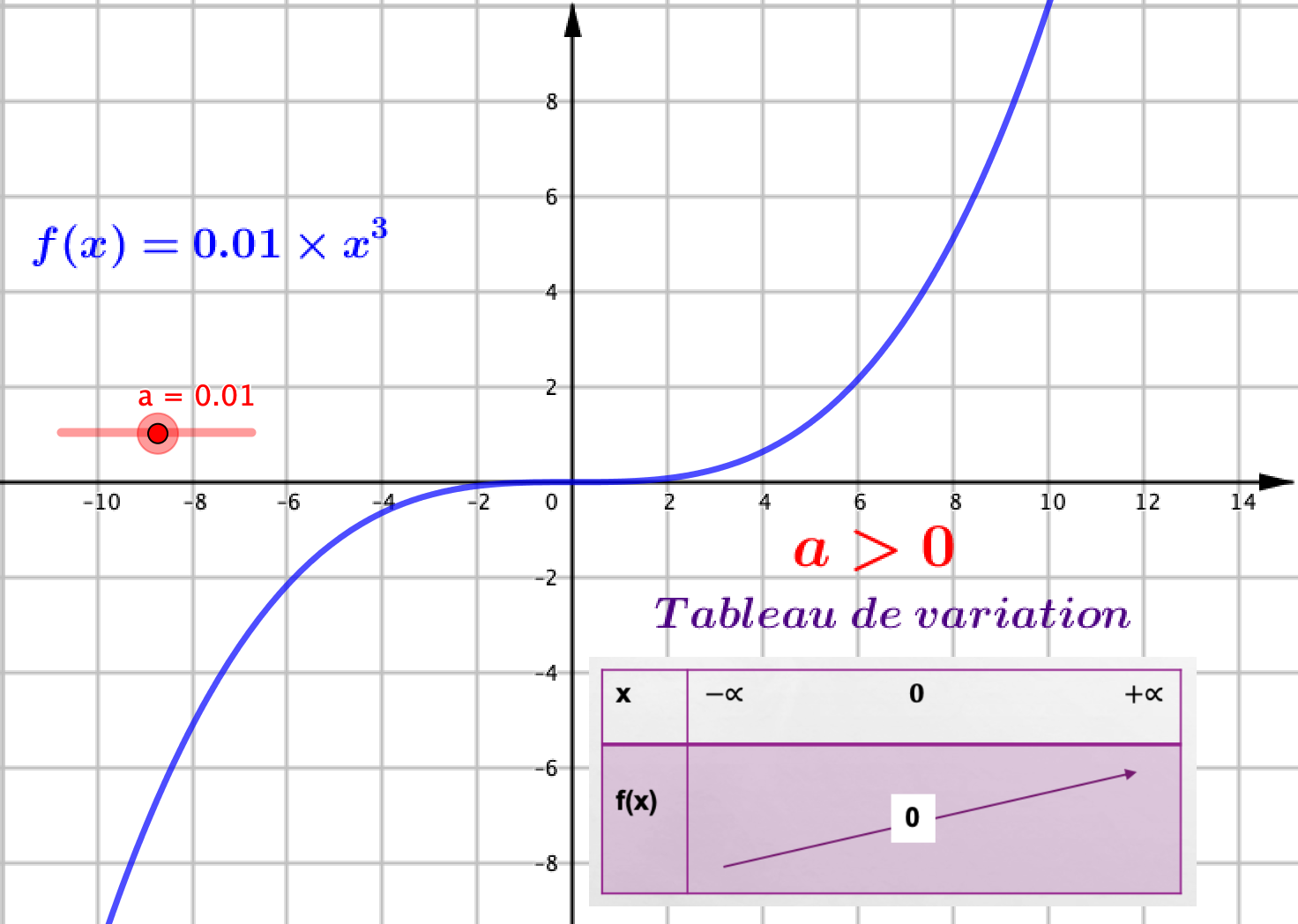 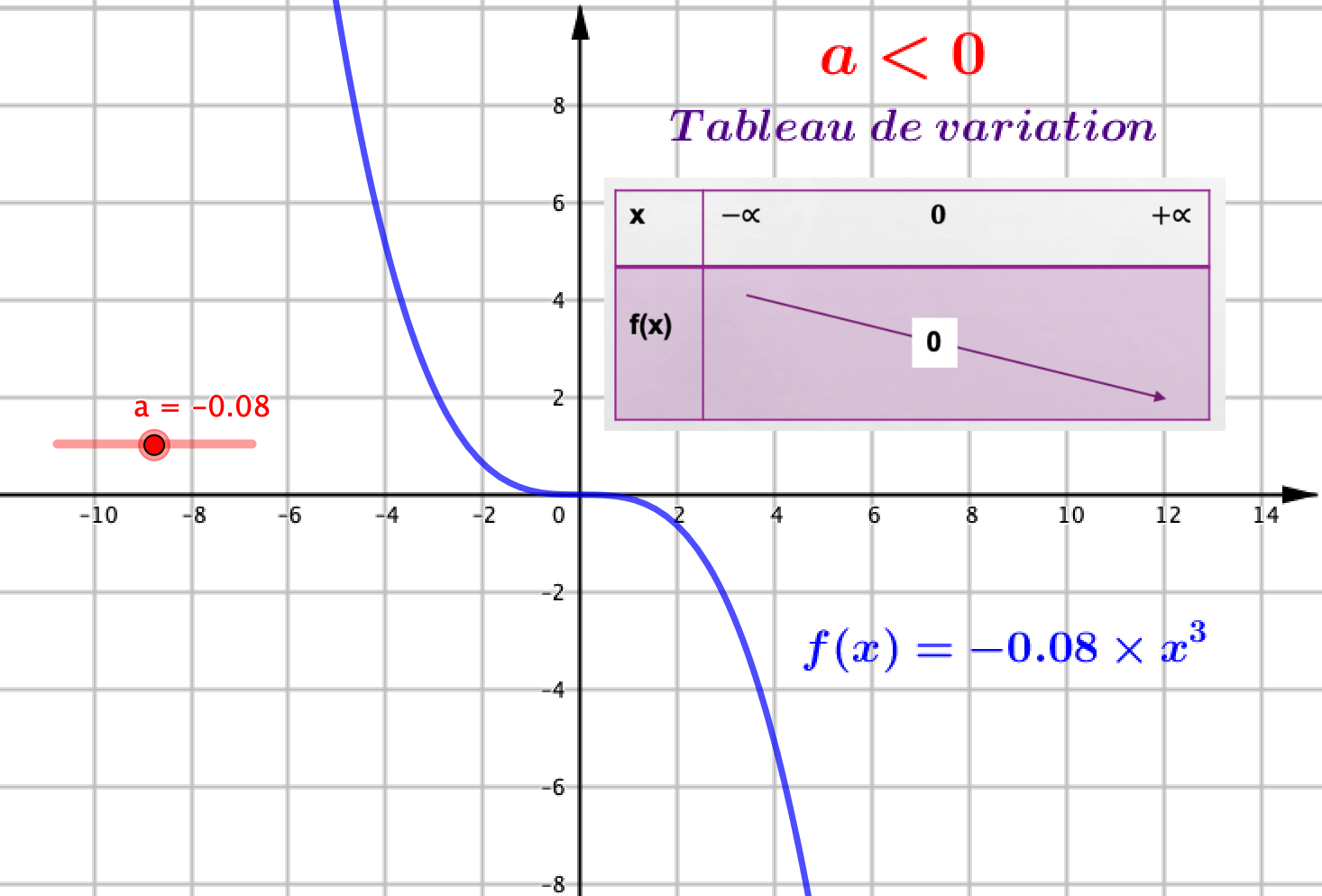 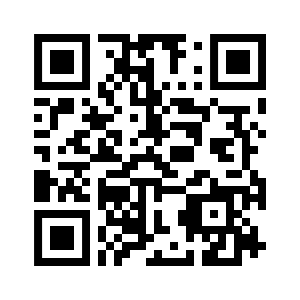 Lien applet
mevel christophe
3
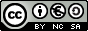 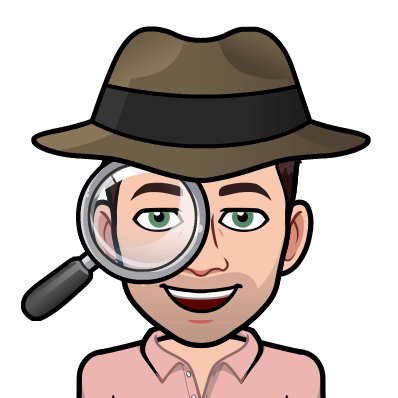 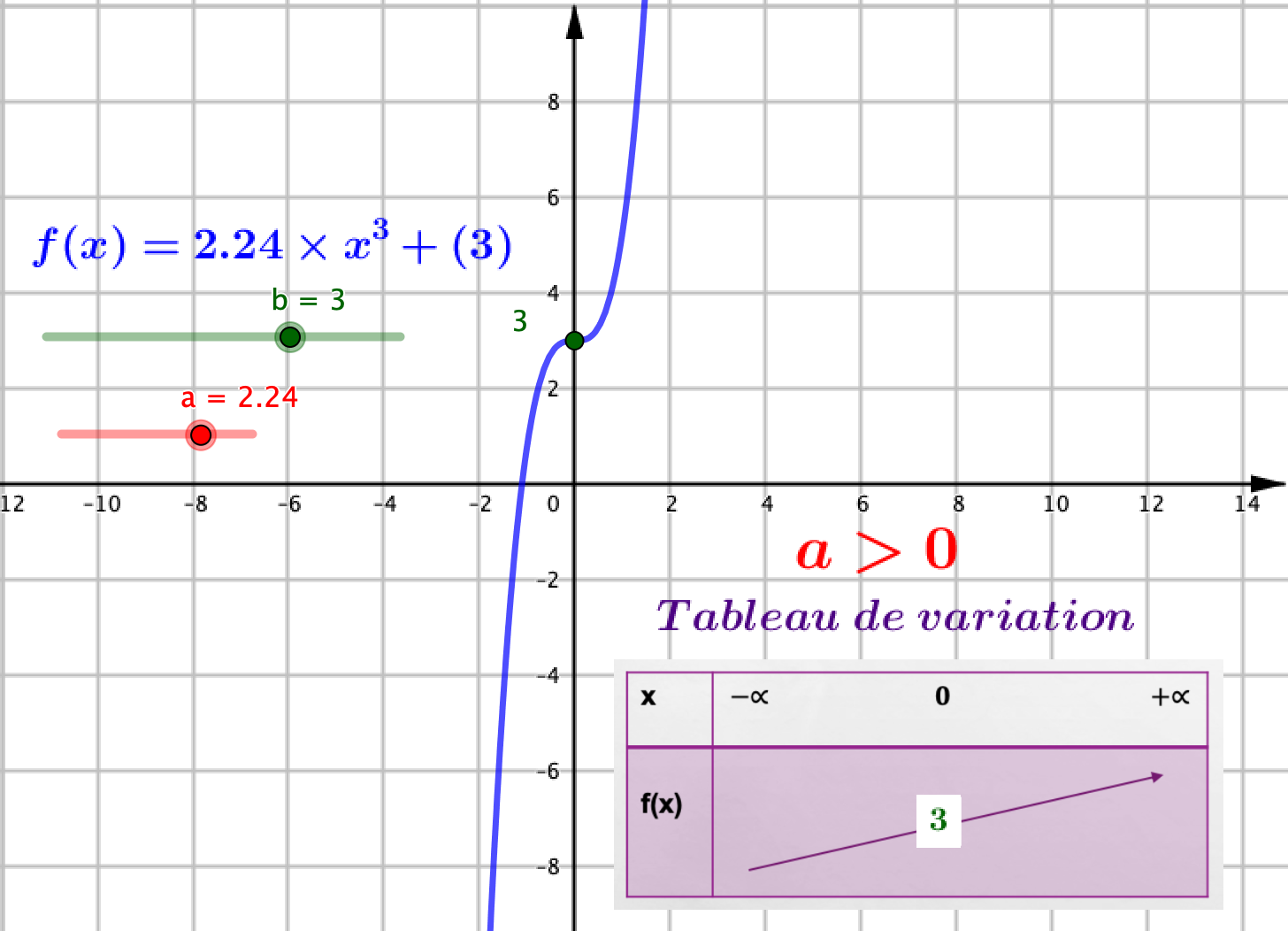 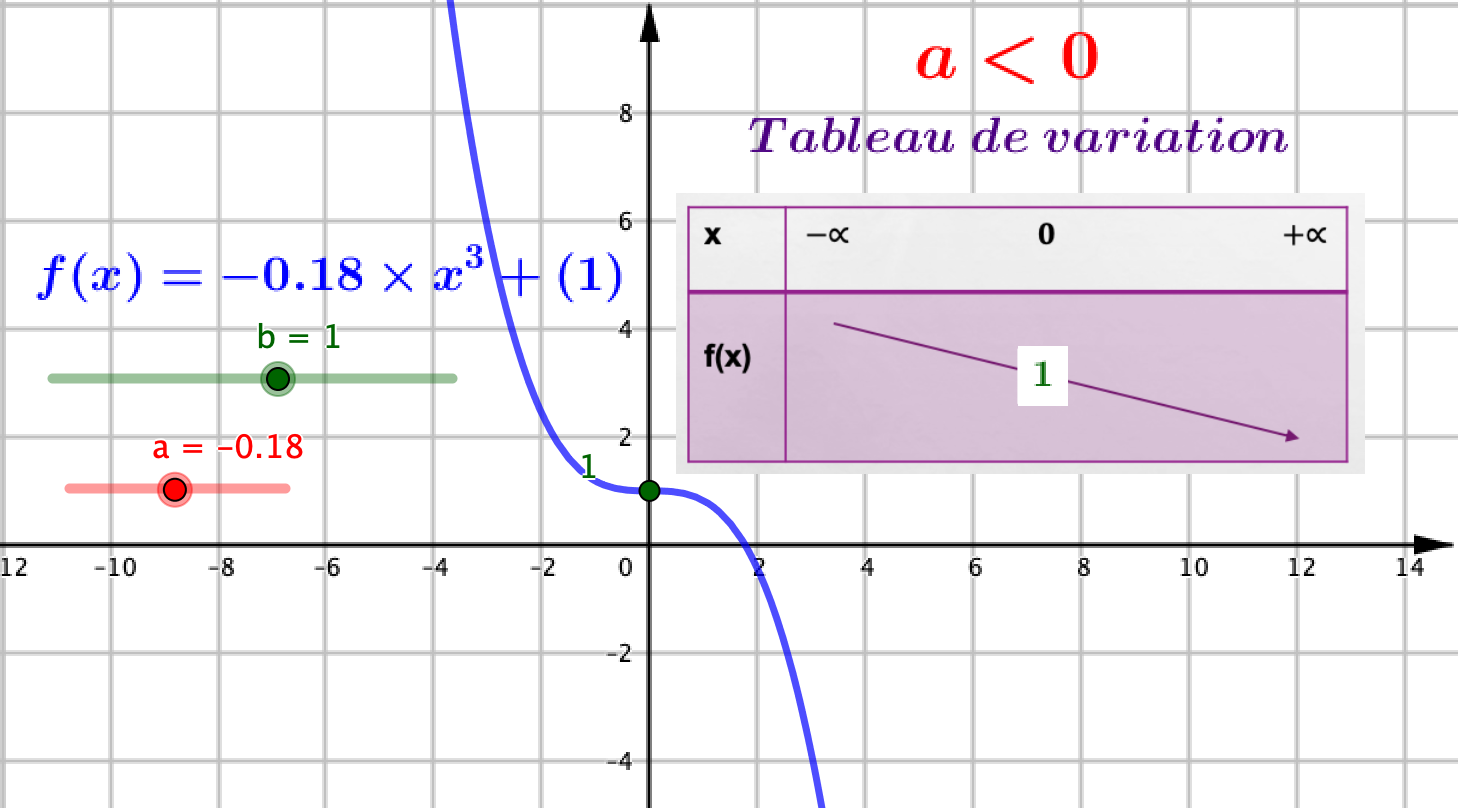 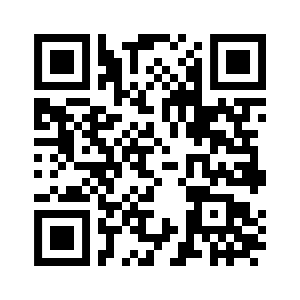 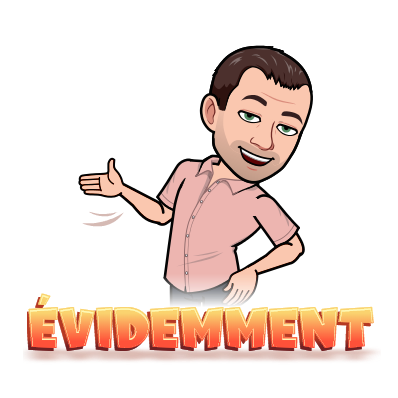 Lien applet
Définition:
La courbe représentative …………………………………………………………………………………………………………
………………………………………………………………………………………………………………………………………….
a > 0 : ………………………………………   et a < 0 : ……………………………………….
mevel christophe
4
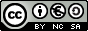 a) Définitions et représentation graphique
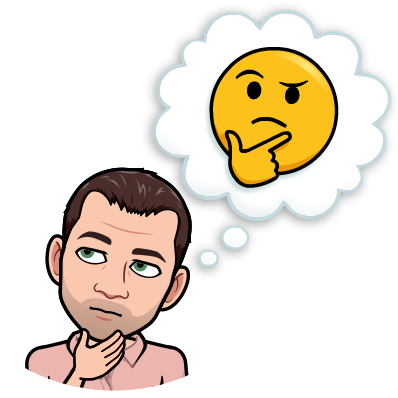 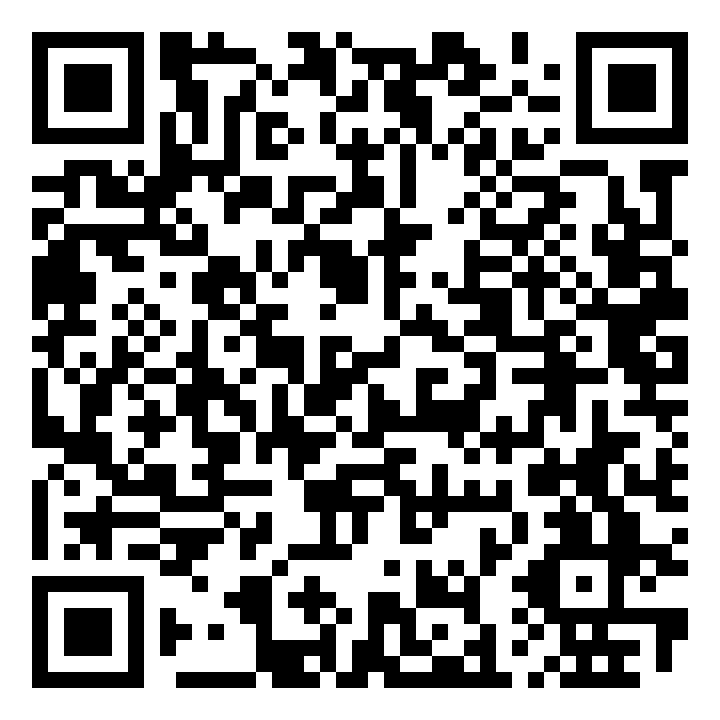 mevel christophe
5
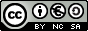 c) Étude du signe d’une fonction polynôme de degré 3 donnée sous forme factorisée
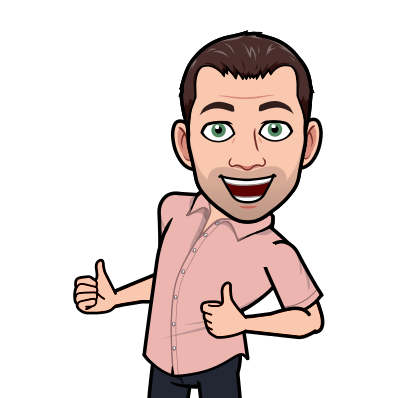 mevel christophe
6
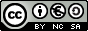